Дијељење са остатком
Како да подијелимо 89 сличица на три дијела?
Милице, научили смо писмено дијељење,шта чекамо да подијелимо ?
Чини ми се да ћемо након дијељења ових бројева имати остатак.
Д
J
Д
J
89 : 3 =
8
9
3
2
9
6
2
9
2
7
2
Запамти да остатак увијек мора бити мањи од дјелиоца!
Провјера:
29 · 3 = 87
87 + 2 = 89
76 : 6 =
7
6
6
1
2
6
1
6
1
2
Провјеру вршимо множењем количника и дјелиоца, затим сабирамо производ и остатак!
4
Провјера:
12 · 6 = 72          72 + 4 = 76
1. Милош је желио да подијели 86 бомбона       у 9 корпица. Колико бомбона је било у      свакој корпици, а колико је остало без      свог мјеста?
У свакој корпици је било по 9 бомбона, а 5  
 је остало без свог мјеста.
86 : 9 =
8
9
Провјера:
9 · 9 = 81
81 + 5 = 86
-
1
8
5
2. Дјељеник је број 73, а дјелилац је број 6.      Израчунај количник и остатак.
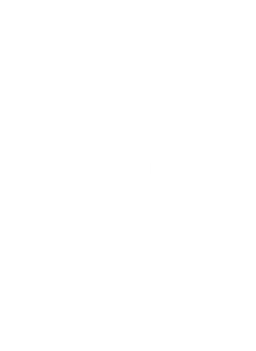 7
3 : 6 =
1
2
6
Провјера:
12 · 6 = 72
72 + 1 = 73
3
1
-
2
1
1
Количник бројева 73 и 6 је 12, а остатак је 1.
Сада покушај ријешити задатке из уџбеника на страни 73.Срећно!
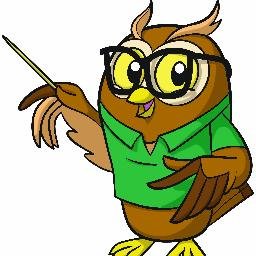